Created by:
Alexander gerasimov
Teacher:
Erokhina ekaterina y.
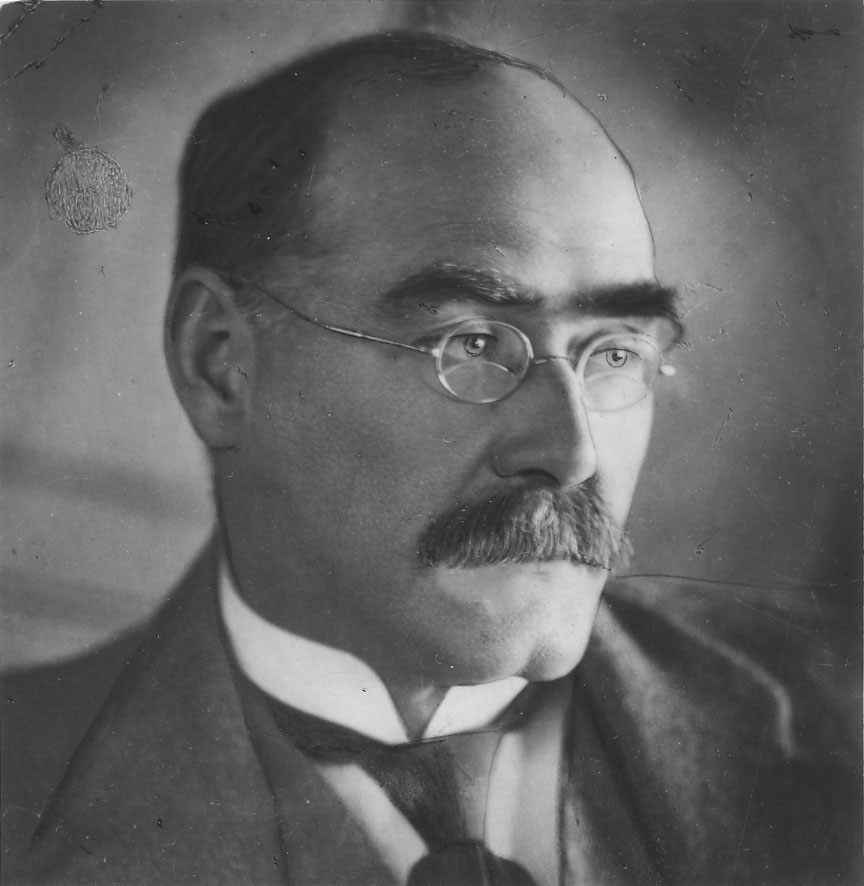 Joseph Rudyard Kipling
British author and poet, born in Bombay, India in the family of a Professor of the local school of arts  John Lockwood Kipling and Alice Kipling.
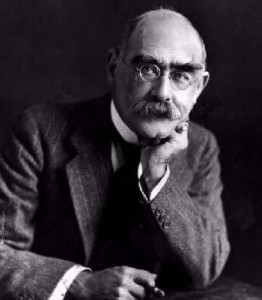 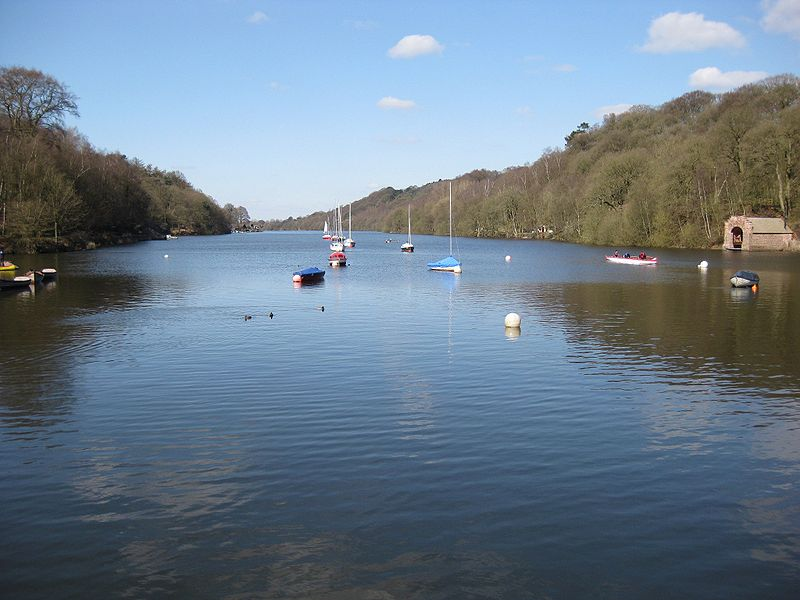 It is believed  to recieve The name Rudyard  in honor of the English lake Rudyard.
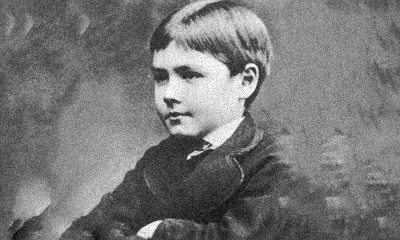 He had a very happy childhood until, at the age of six, he and his sister were sent to England to be educated.
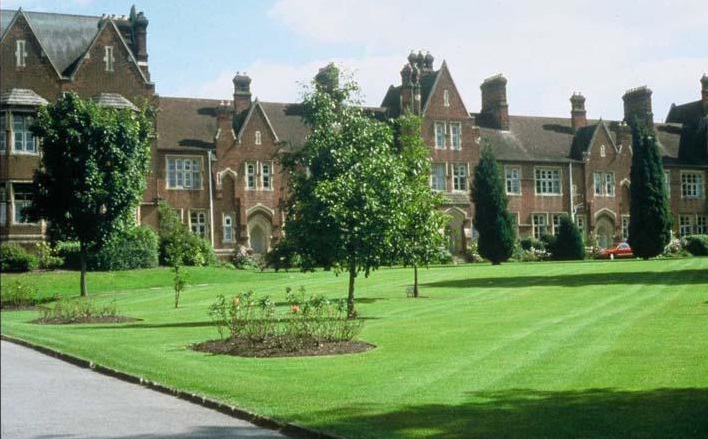 His next six years were miserable. He was       neglected and treated cruelly by the couple who were looking after him. At 12, he went to live with his aunt and only then spoke of what he had gone through.
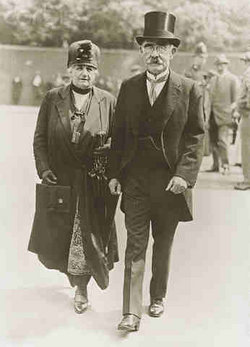 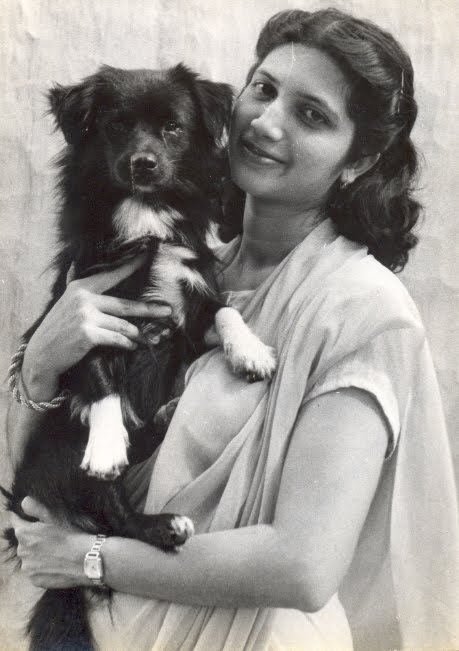 He travelled extensively and married in 1892.
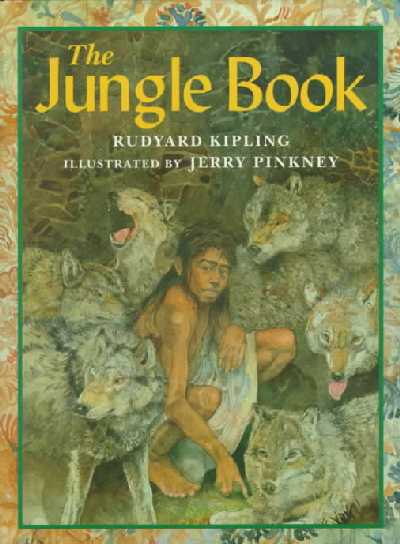 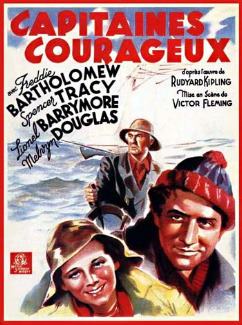 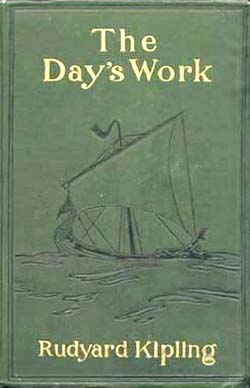 Over the next few years Kipling wrote The Jungle Books (1894-1895), Captains Courageous (1897), The Day's Work (1898) and many more.
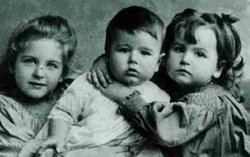 He had two daughters and a son, and life was wonderful until his eldest daughter died of pneumonia at the age of 7.
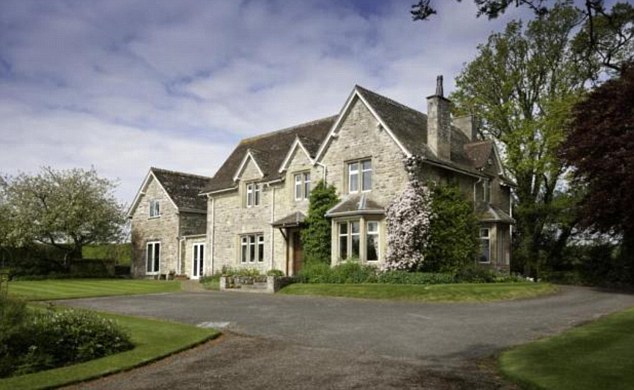 From then on life was never the same again and the family moved to the English countryside for a secluded life.
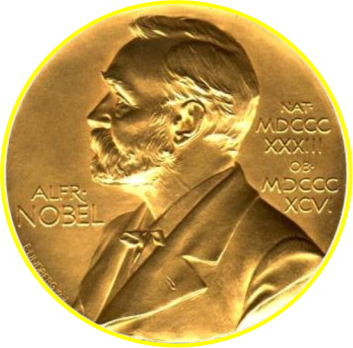 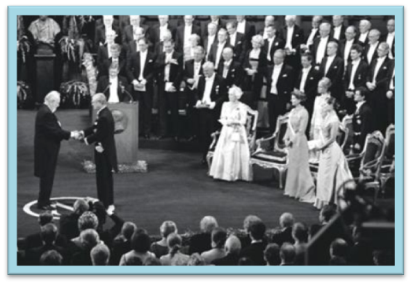 Kipling was awarded the Nobel Prize for literature .
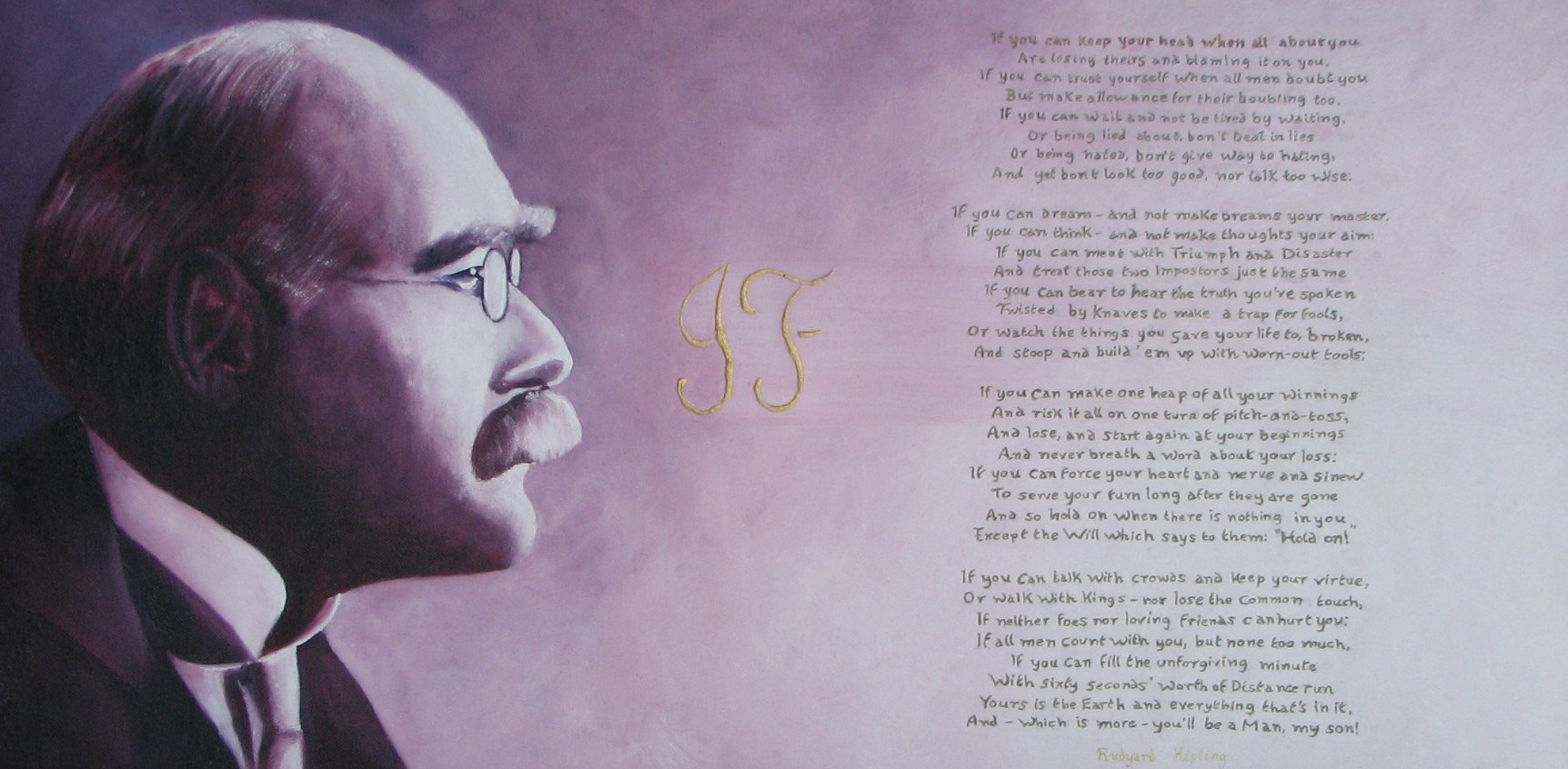 Kipling's most famous poem If (1895) is an inspiring, motivational poem about how to overcome difficulties. IT emphasises the value of inner strength and the ability to not show your emotions.
Quiz on the works of Rudyard Kipling
Name the years of Rudyard Kipling”s life
30 December 1865, Bombay — 18 January 1936, London
which country had Kipling lived for only 13 years and inspired for all life?
Kipling has inspired by own country - India
Why did Kipling fail the selection in military school?
Because he was short-sighted
For What  newspaper did Kipling work as a  journalist in India ?
Kipling worked a journalist in the editorial "Civil and military newspaper"
Name a work of summary:  Work about how early humans domesticated animals - dogs, cows and horses, but the cat remained free. it walked and played cames when it wanted?
"The Cat Who Walked in Itself"
Name a work of summary:  the story of a "mama's boy" who suddenly enters the harsh living conditions of fishermen, is reborn in this new situation for him, and then returned to his parents
The brave seafarers
Name a work of summary: Story about sea animal who went with his big family in the Pacific ocean, where he will meet new friends and unforgettable adventures
White cat
Name a work of summary:  story about a huge dog-ghost without teeth and fur, which always comes before an important event
Quiquern
Name three characters from the works of "Maugly"
Mowgli, Bagheera, Baloo, Kaa, Sherkhan, Tobacco
Name three characters from the works of "Rikki-Tikki-Tavi"
Rikki-Tikki-Tavi, Nag and Nagini, Chuchundra, Darcy - bird praising Rikki-Tikki-Tavi in their songs
name one to three characters from the works of "Kim"
Kimball O'Hara, Mahbub Ali, Colonel Creighton
name one to three characters of the autobiographical "Stalky & Co." or "Crazy Company"
Stalky, Makturk and Bug